Research Data Management: A crash course
DD.MM.YYYY
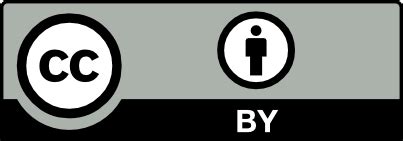 Unless otherwise stated, this presentation and its content, is subject to the Creative Commons CC-BY 4.0 International License.
Speakers:
Speaker 1 Full NameSpeaker 2 Full Name
Research Data service center
Founded: March 2019
Located at the IT Center and Library
Cooperation with Research Support and the Legal Department 
Mission: RDM-support for all researchers of the University of Bonn
Consultations
Workshops & Training Events
IT Basic Support Services
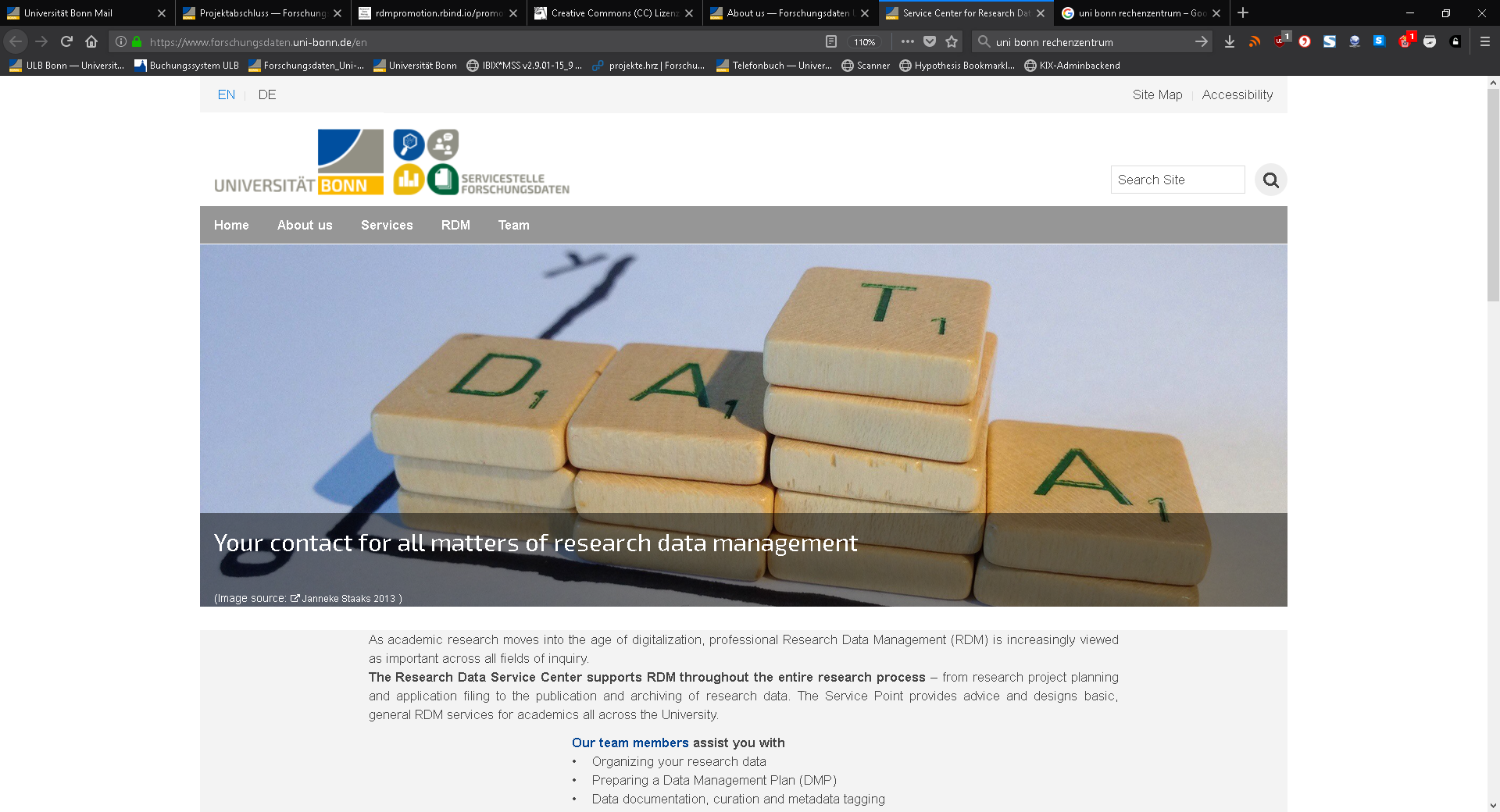 https://www.forschungsdaten.uni-bonn.de/en
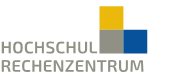 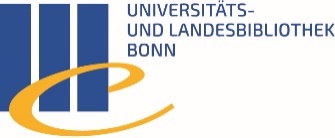 DD.MM.YYYY
2
Introduction
Resources on our Website & confluence
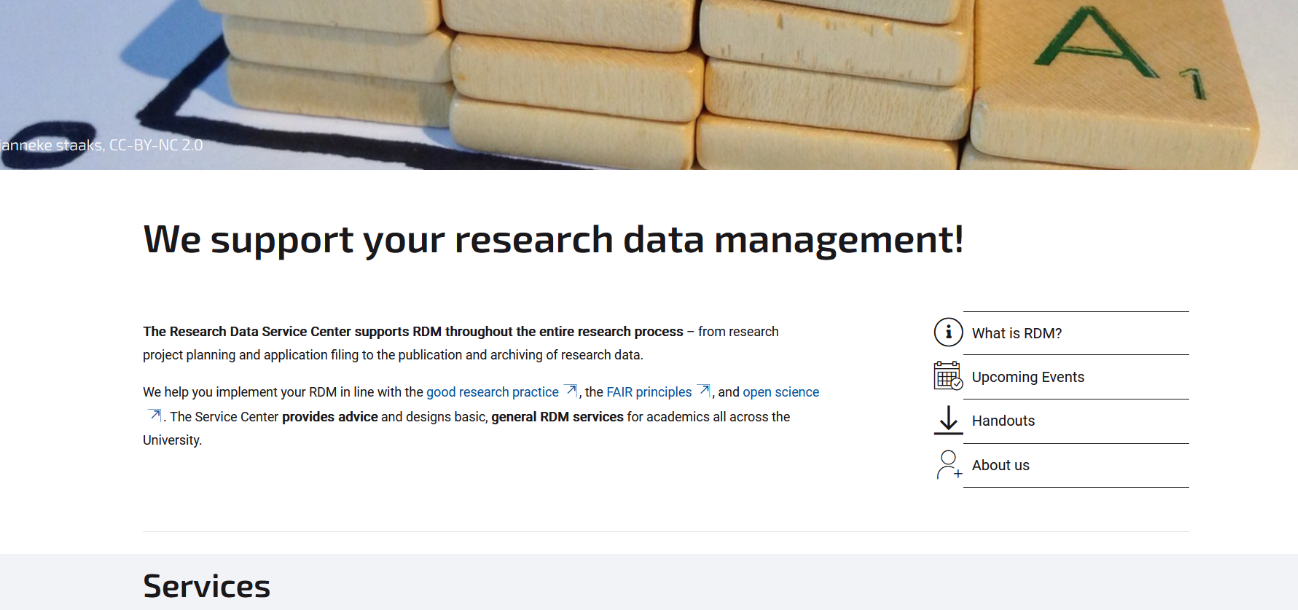 Slides are handouts
The slides include:
Summaries 
Links to further resources
Domain-specific hints
The website and the Confluence space are continuously updated
https://www.forschungsdaten.uni-bonn.de
https://confluence.team.uni-bonn.de/x/9EJqBg
DD.MM.YYYY
3
Introduction
[Speaker Notes: Please note that the Research Data Service Center Confluence space can only be accessed from the University of Bonn network or via a VPN tunnel.]
Agenda
DD.MM.YYYY
4
Introduction
[Speaker Notes: Agenda for in person Workshops]
Agenda
DD.MM.YYYY
5
Introduction
[Speaker Notes: Agenda for online Workshops]
Research data management
INTRoduction
What are research data?
What is research data management?
What‘s in it for me? The benefits of RDM
DD.MM.YYYY
6
Introduction
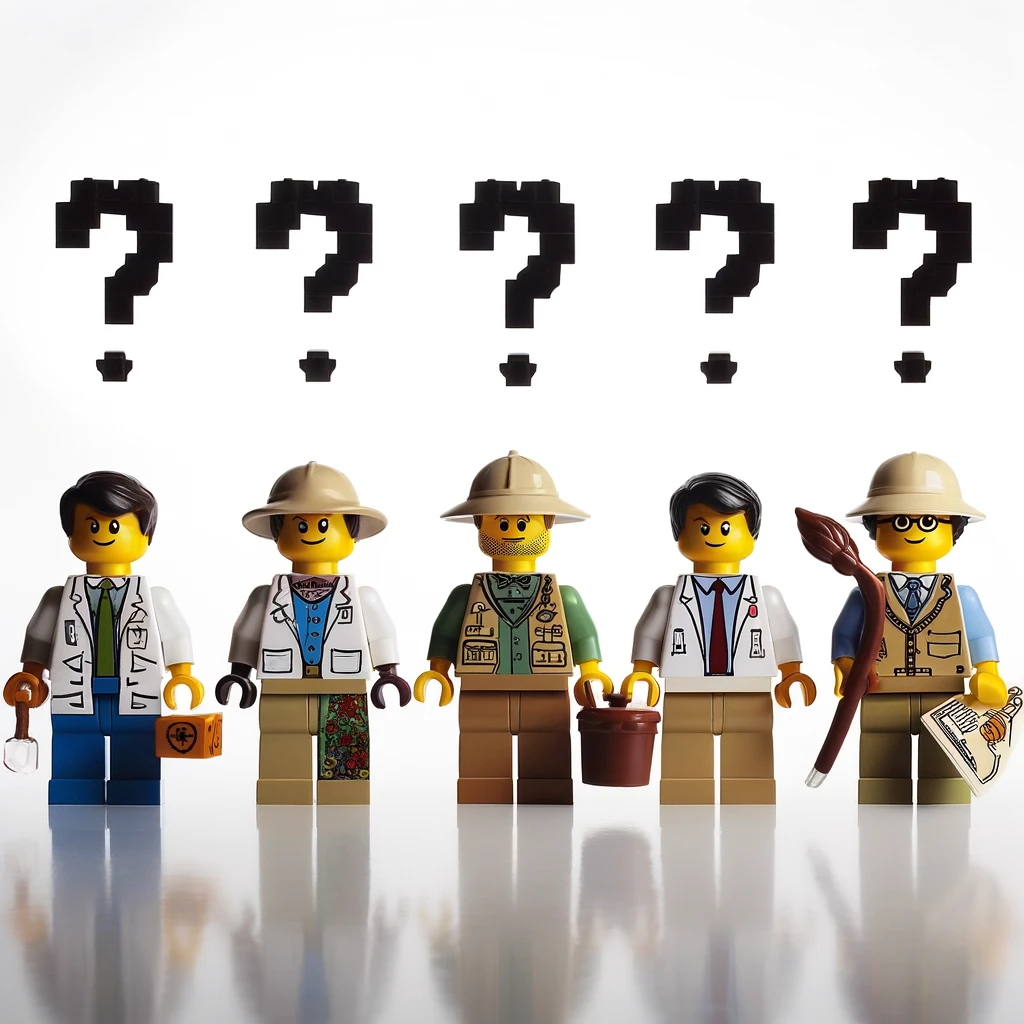 Check in
What is your name?
What is your scientific discipline?
What scientific data do you work with?
This image was created with the assistance of DALL·E 2
DD.MM.YYYY
7
Introduction
[Speaker Notes: For online and in-person Workshops
we shall ask you to briefly introduce yourself, your project & the research data you work with.]
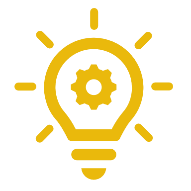 What are research data?
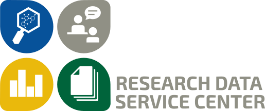 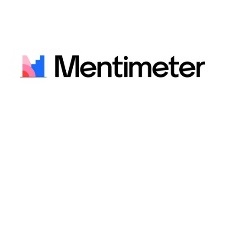 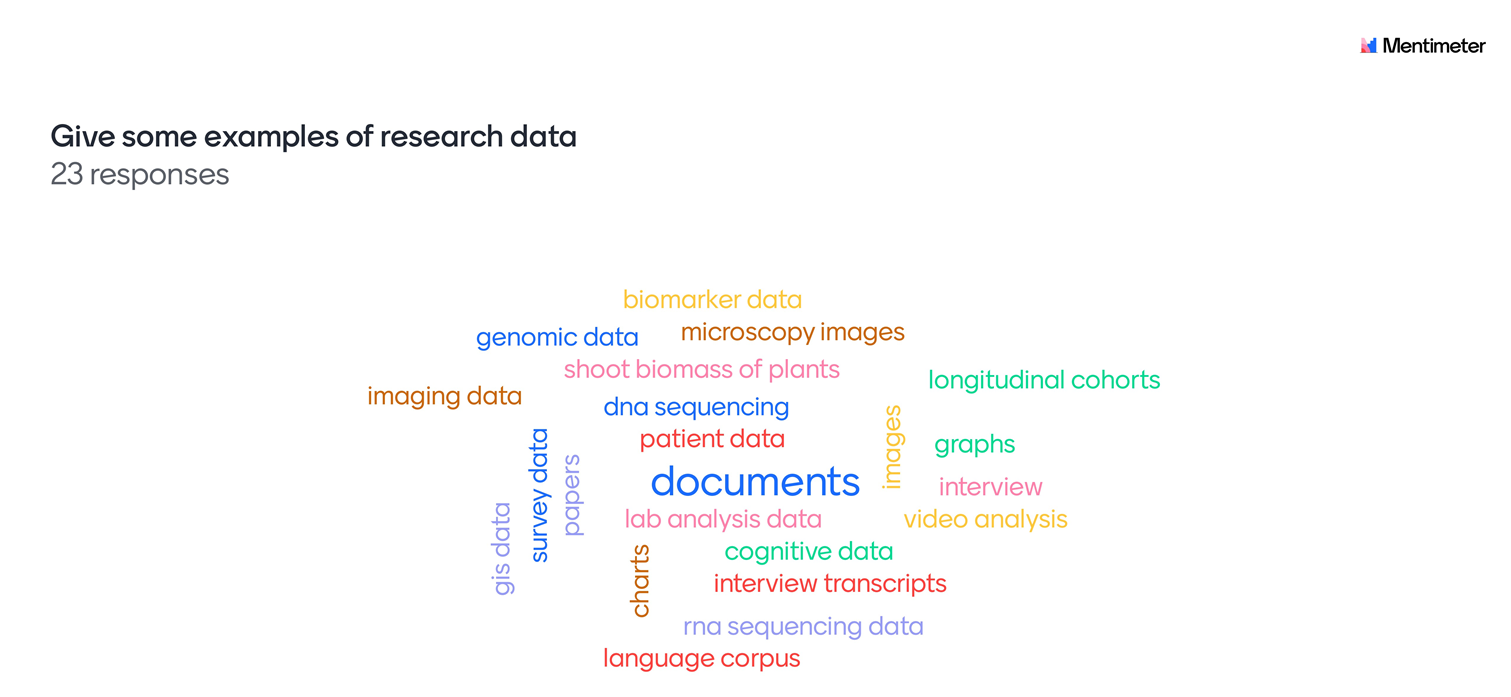 DD.MM.YYYY
8
Introduction
[Speaker Notes: Example word cloud generated by workshop participants]
What are research data?
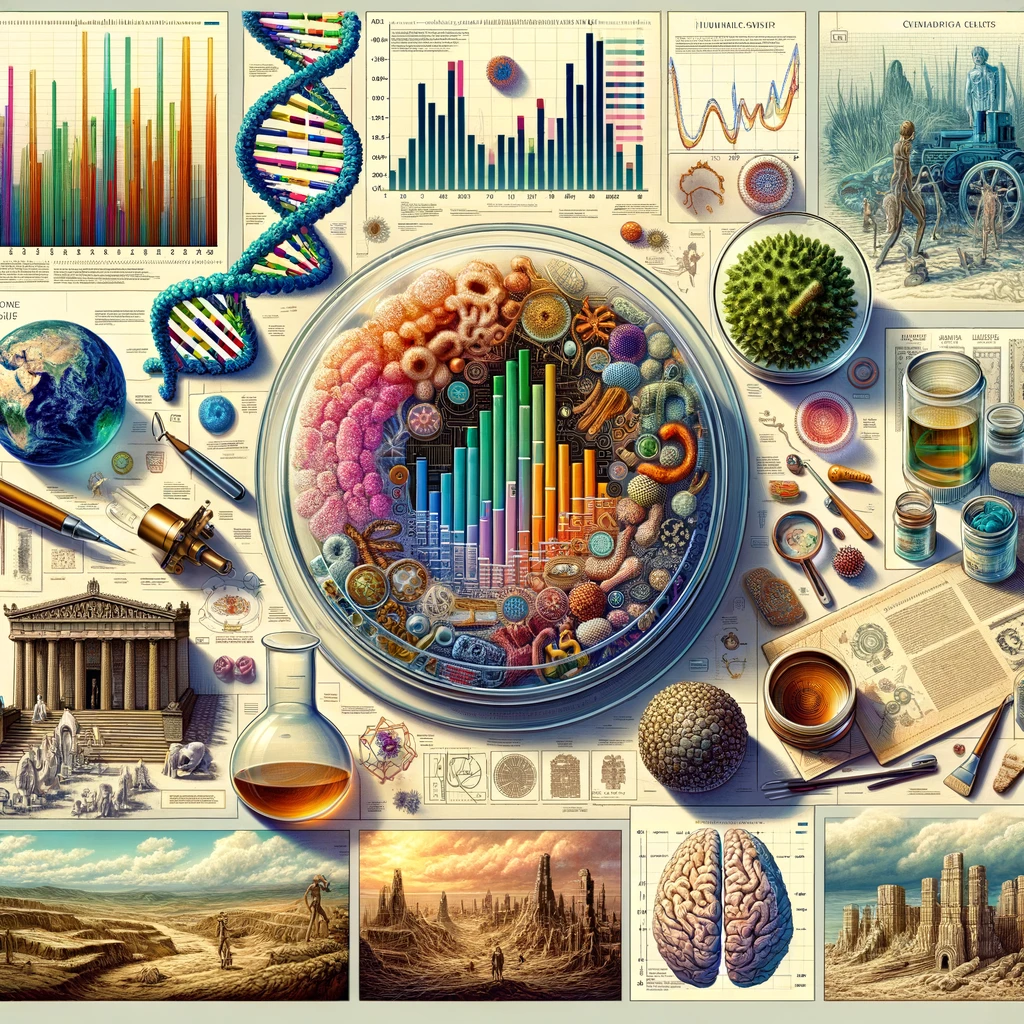 Data that are (…) created through scientific processes/research (for example through measurements, surveys, source work),  (…) [are] the basis for scientific research  (for example digital artefacts), or (…) [are] documenting the results of research, can be called research data.

(https://www.forschungsdaten.info/praxis-kompakt/english-pages/glossary/#c403894)
This image was created with the assistance of DALL·E 2
DD.MM.YYYY
9
Introduction
What are research data?
Raw data: What is being measured or observed? This is the data that is being generated during the research project.

Processed data: How can the raw data be made useful?

Analyzed data: What does the data tell us? Is it significant? How so?

Finalized/published data: How does the data support your research question?
Quantifications/Evaluations
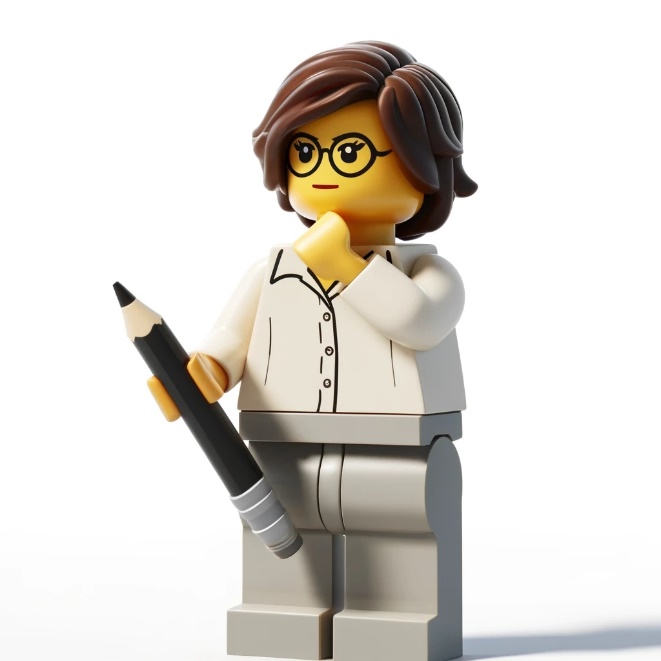 Raw Data
Documentation
Processed Data
CC-BY 4.0; Goldman, J., & Martin, E. (2019, July 30). Case Study. Retrieved from osf.io/qazrk
This image was created with the assistance of DALL·E 2
DD.MM.YYYY
10
Introduction
What are research data?
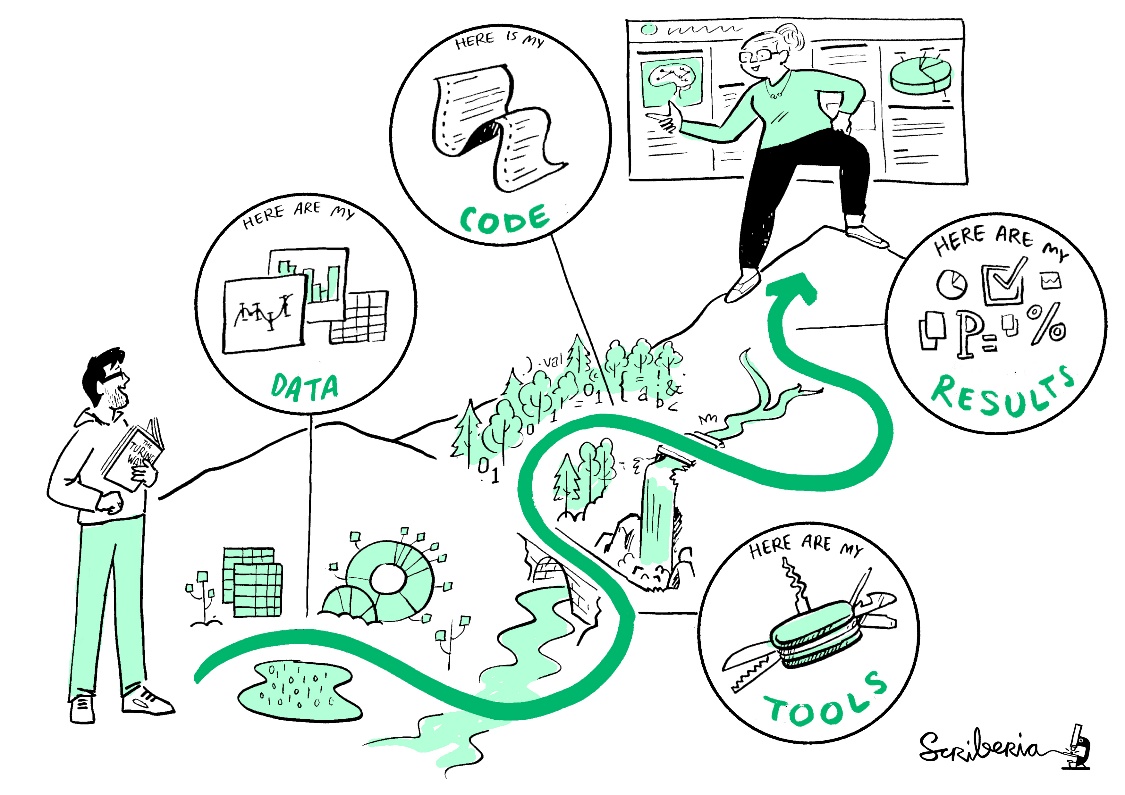 Research Data:
Any information object used or produced in the course of research
This includes also ‘non-data’ objects!
Scriberia (CC-BY): https://doi.org/10.5281/zenodo.3332807
DD.MM.YYYY
11
Introduction
Examples of research data
Study documents, e.g.:
Study protocol, Protocol amendment 
Data dictionary (data catalogue) 
Participant/Patient information sheet 
Informed consent form (templates) 
Manual of operations/(SOPs)  
Statistical analysis plan 
Data management plan 
Data collection instruments, e.g.:
Questionnaires/Case report forms
Codebooks
Metadata
Laboratory notebooks, 
Field notebooks, diaries
Spreadsheets 
Protein or genetic sequences
Specimens, samples
Objects, artifacts
Audiotapes, videotapes
Database contents (e.g., video, audio, text, images)
Models, algorithms, scripts
Methodologies and workflows
Adapted from: NC STATE University Libraries, NFDI4Health Publication Policy
10.05.2022
DD.MM.YYYY
12
Introduction
Examples of research data in the life & medical sciences
Research data from:
Basic research (e.g. sequencing or -omics data)
Electronic Medical Records (EMRs) and Electronic Health Records (EHRs)
Patient/disease registries (e.g. HMA-EMA Catalogues of real-world data sources and studies)
Health surveys (e.g. National Cohort Study (NAKO))
Clinical trials registries and databases (e.g. German Clinical Trials Register (DRKS))
Catalogue for population health data 
Thesauri, ontologies and classifications and codes of diseases or substances (e.g. International Statistical Classification of Diseases and Related Health Problems (ICD))
More on clinical data:  Health Science Library – University of Washington
DD.MM.YYYY
10.05.2022
DD.MM.YYYY
13
Introduction
[Speaker Notes: Further research data examples in the life and medical sciences]
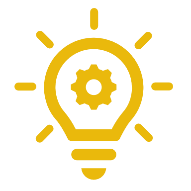 What is research data management?
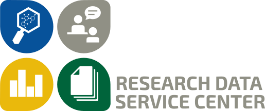 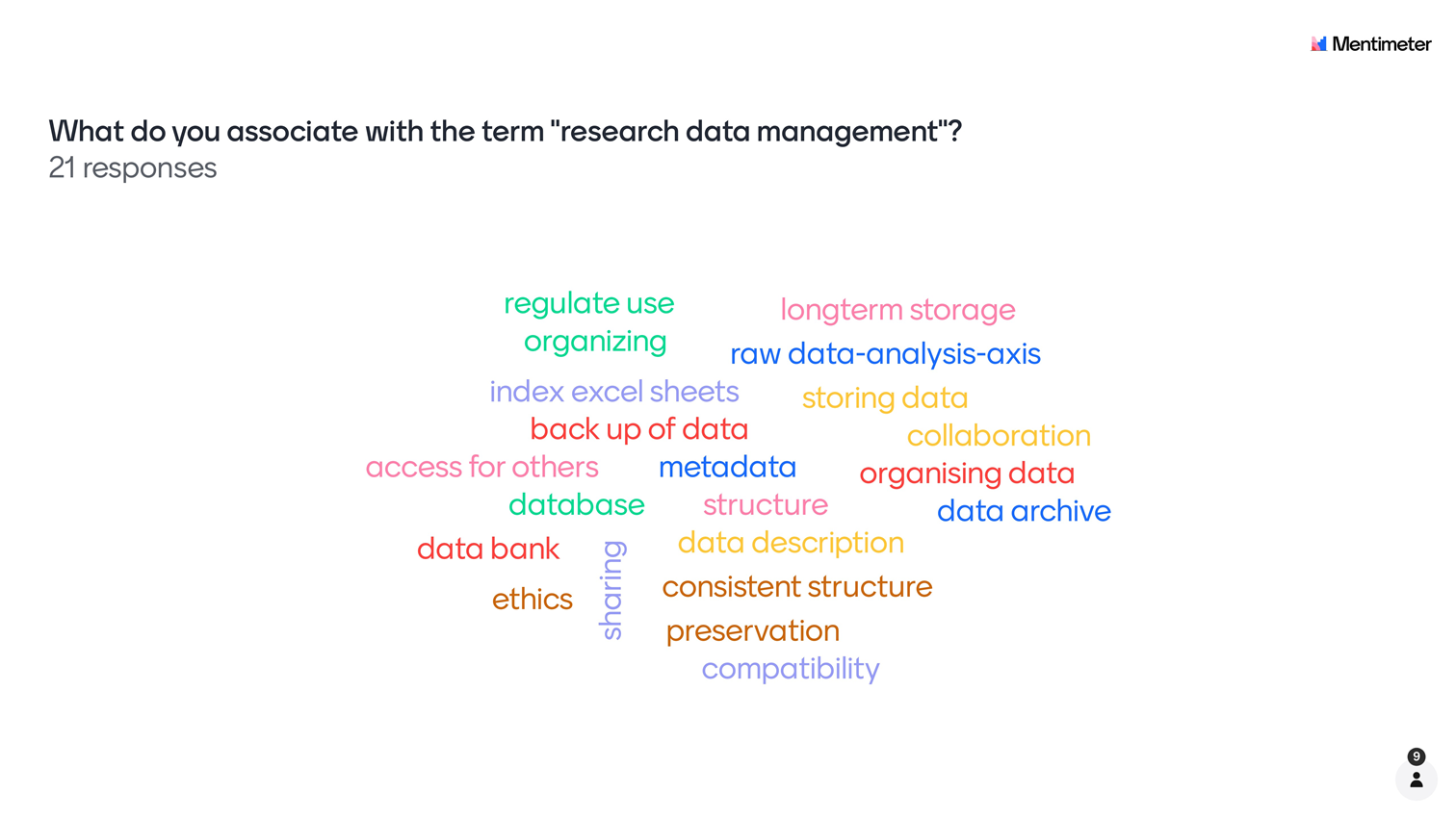 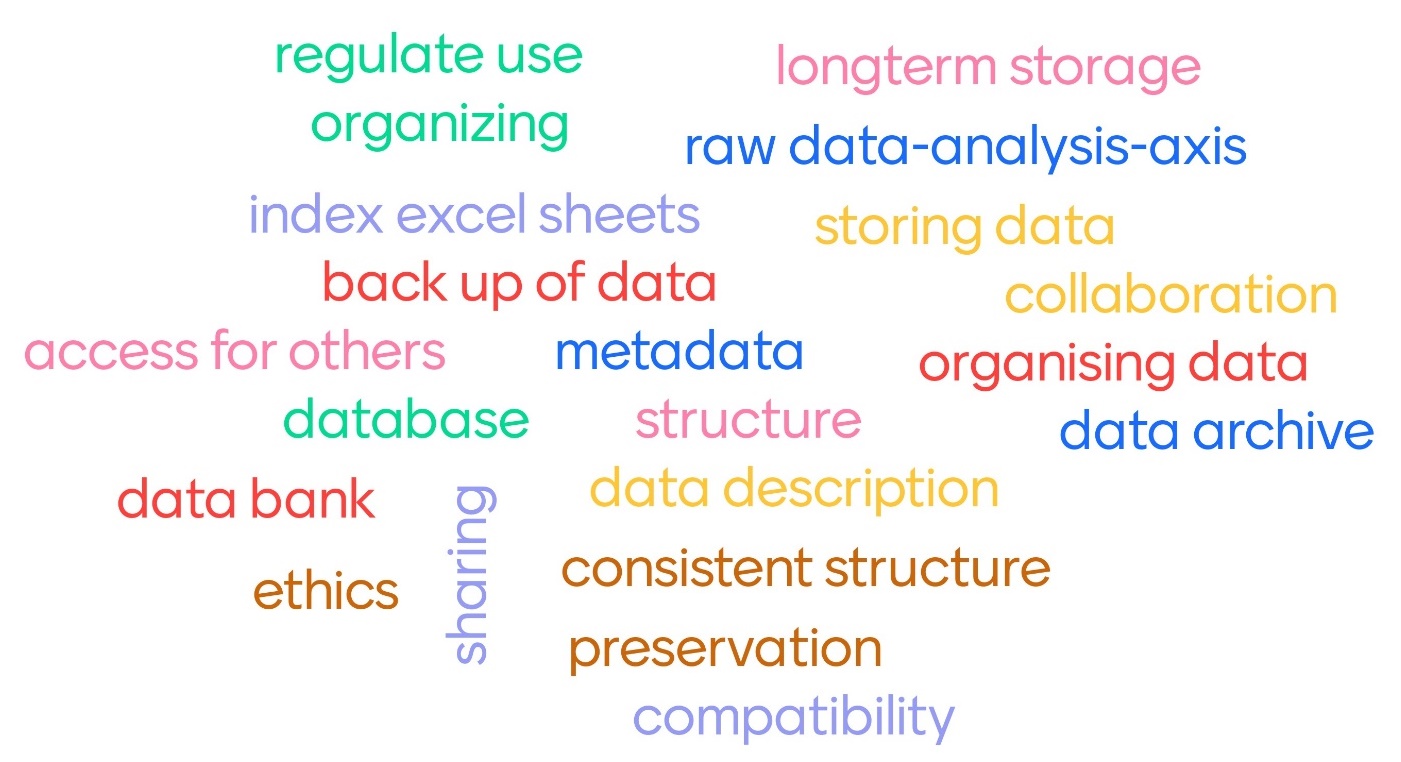 DD.MM.YYYY
14
Introduction
[Speaker Notes: Example word cloud generated by workshop participants]
What is research data management?
manage
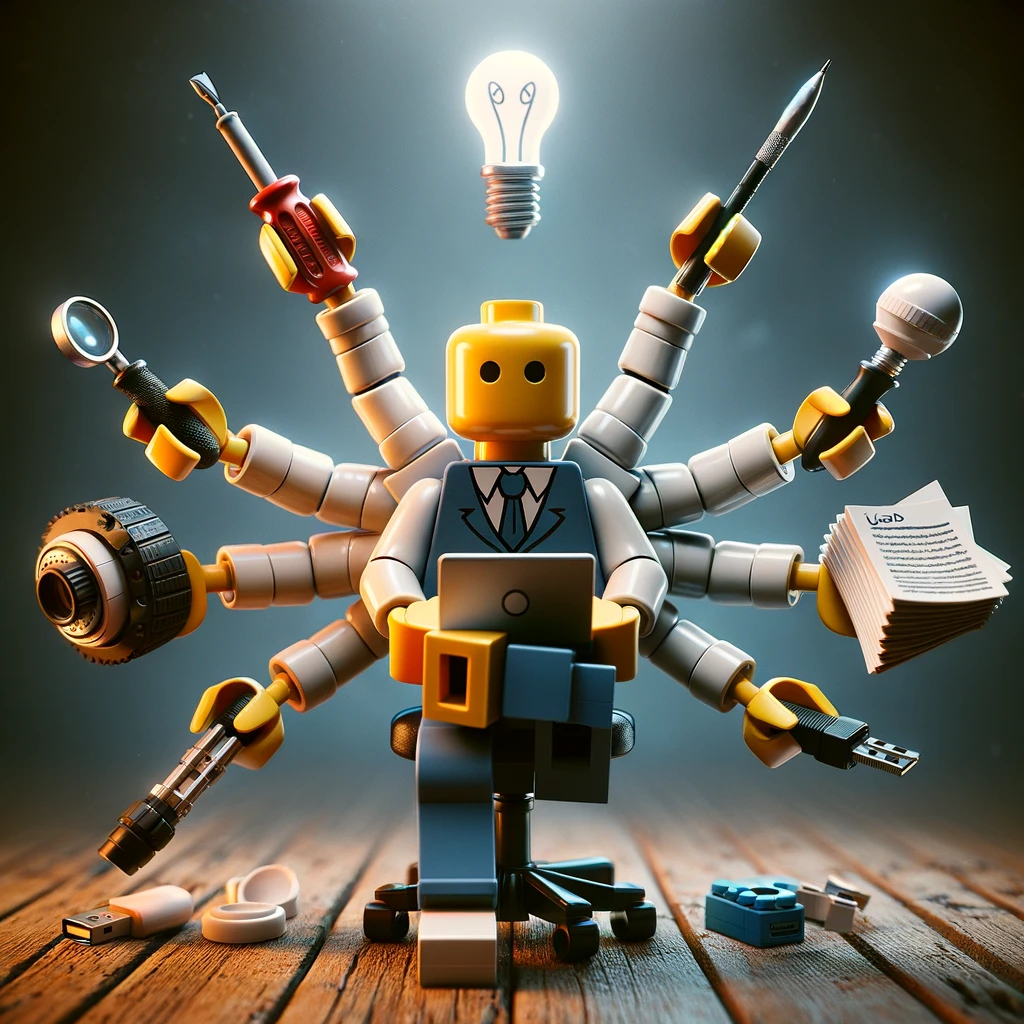 plan
structure
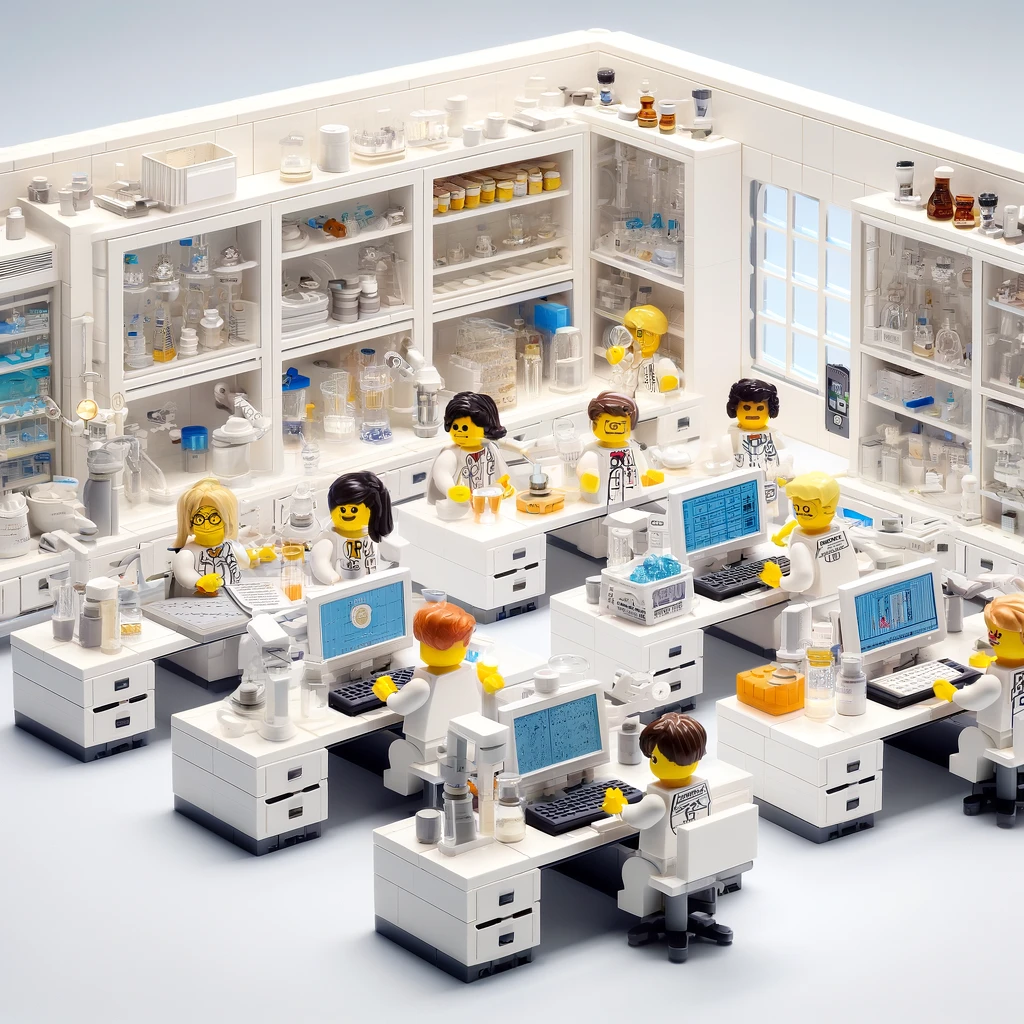 archive
publish
choose
document
prepare
These images were created with the assistance of DALL·E 2
DD.MM.YYYY
15
Introduction
Research data management
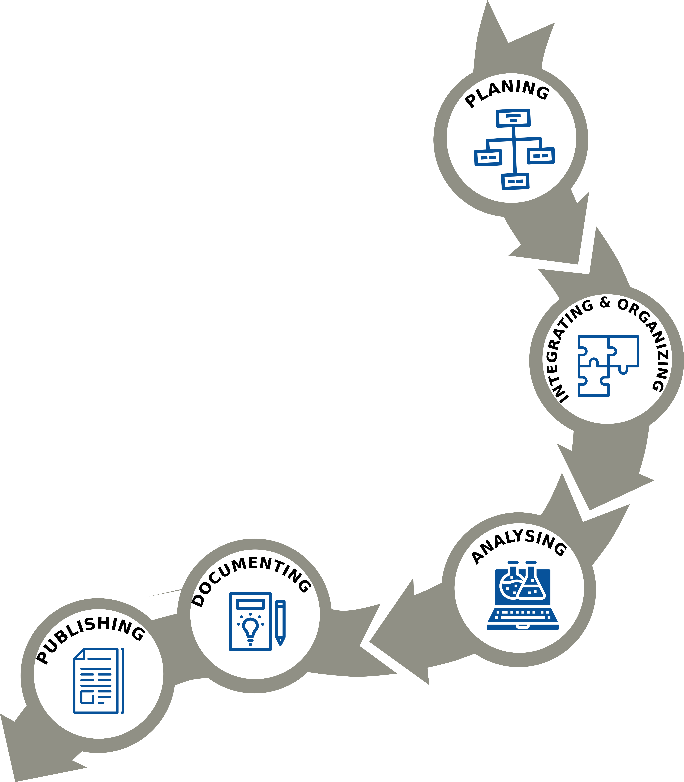 Research Data Management is the care and maintenance of the data that is used or produced during the course of a research project.
DD.MM.YYYY
16
Introduction
Research Data Management
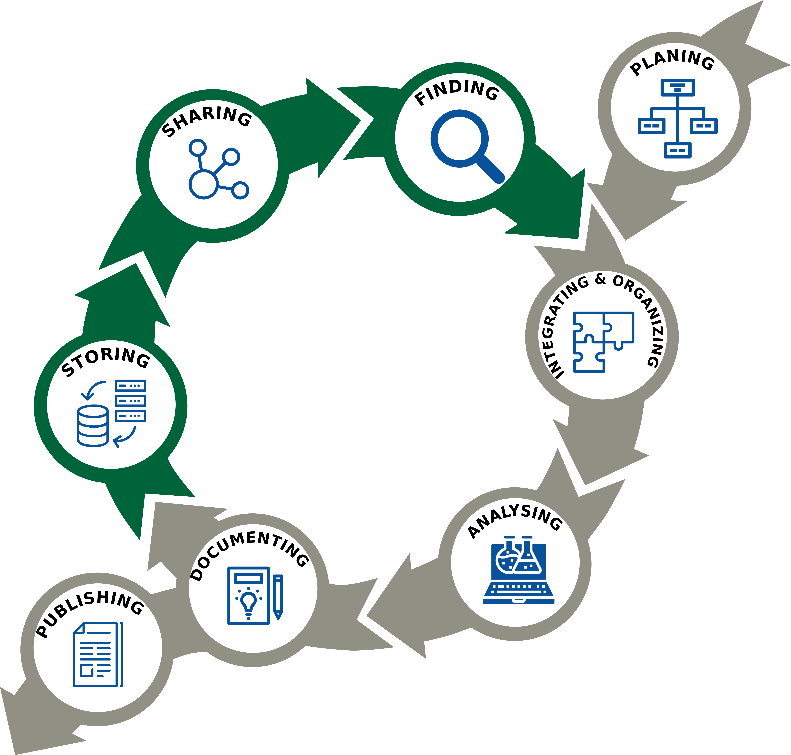 data reuse
Research Data Management is the care and maintenance of the data that is used or produced during the course of a research project and beyond.
DD.MM.YYYY
17
Introduction
Research Data life cycle
Finding research data
Data Management Plans
Data licences
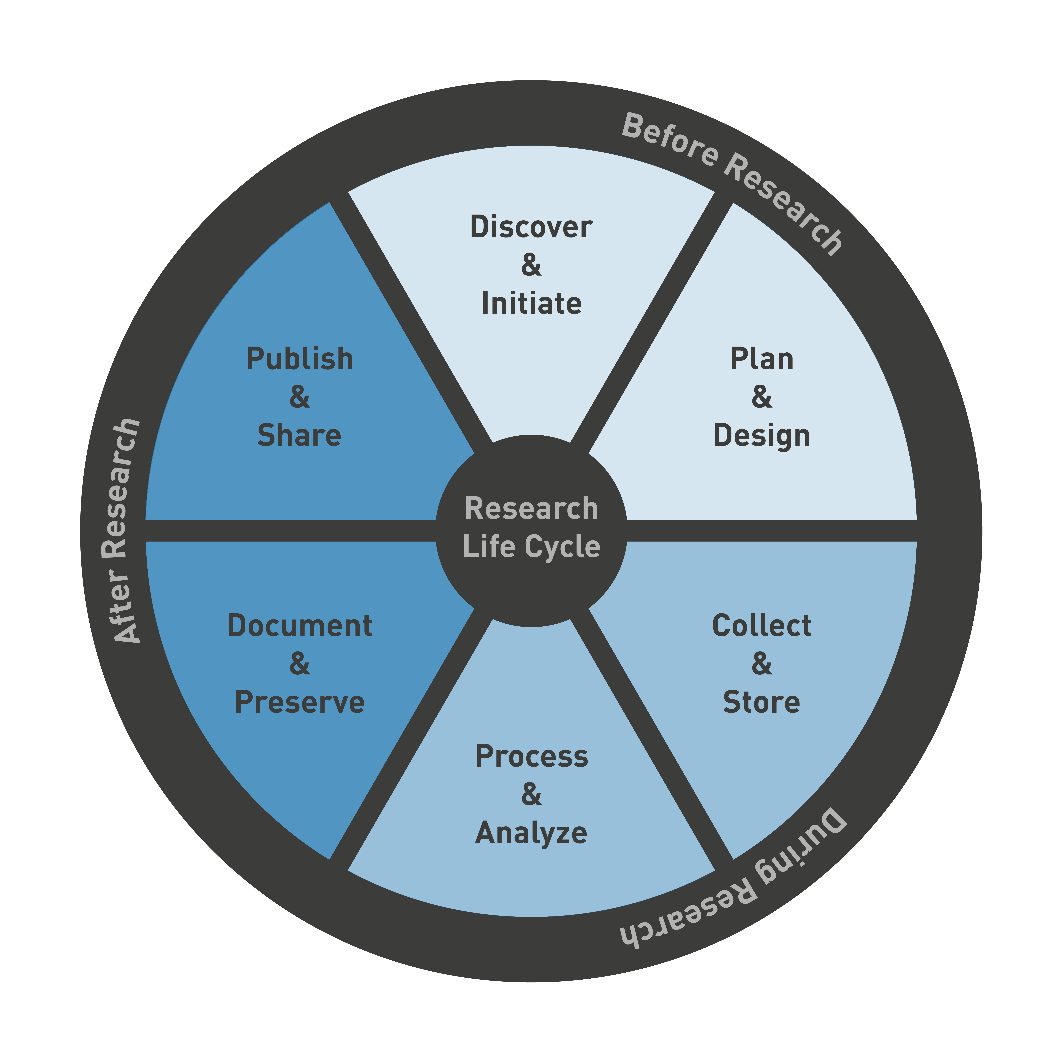 RDM requirements
Publishing research data
Legal issues
Archiving research data
Storage & security
Data curation
Data documentation
Organizing data
Image: Bosch et al. (2020) CC-BY 4.0
DD.MM.YYYY
18
Introduction
[Speaker Notes: RDM can be also projected on the so called research data lifecycle.]
What are the benefits of rdm?
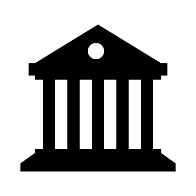 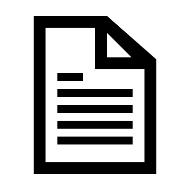 For researchers
Visibility
Reputation
Data ownership
For the project
Findability, Clarity
Storage & Security
Coordination
Legal Aspects
Eligibility (Funding)
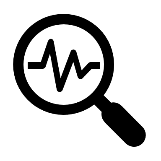 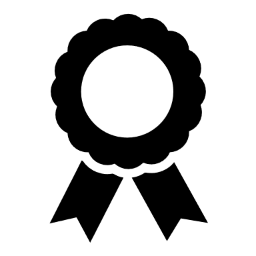 Helps meet formal requirements
Helps keep track of the project
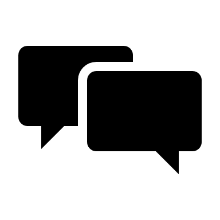 For third parties
Transparency
 Accessibility
Interoperability
Collaborativeness
Reusability
Ensures research quality
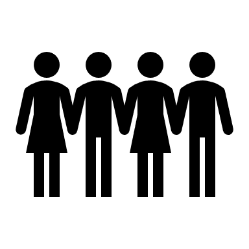 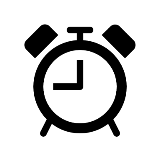 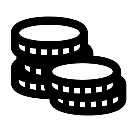 For the group
Knowledge preservation
Teamwork
Saves time and money
Enhances teamwork
Since early 2024 a research data policy for the University of Bonn is available. The English translation is available on our website
RDM is part of the Guidelines for Safeguarding Good Research Practice. Code of Conduct (DFG, 2019)- Accessibility, Reproducibility
RDM supports Open Science- Open transfer of research knowledge, open access to research data
DD.MM.YYYY
19
Introduction